Lé preunmié nivéLé preunmié tèrme
La léçon 11
Bouônjour!
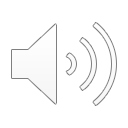 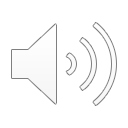 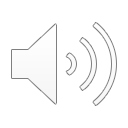 J’sis mârri
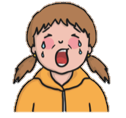 J’sis lâssé
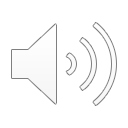 J’sis malheutheuse
J’sis d’charme
Comment qu’tu’es?
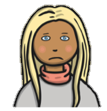 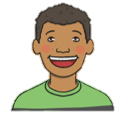 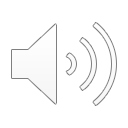 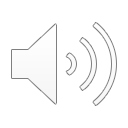 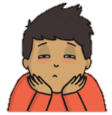 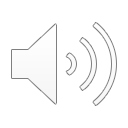 J’sis malheutheux
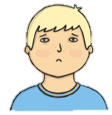 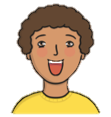 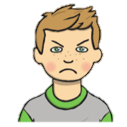 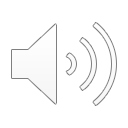 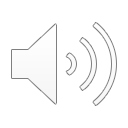 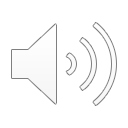 J’sis mangnifique
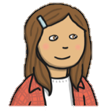 J’sis triste
J’sis pon trop mal
Aniet, j’sommes à apprendre…
To identify and name different Christmas objects.
To sing some Christmas songs in Jèrriais.
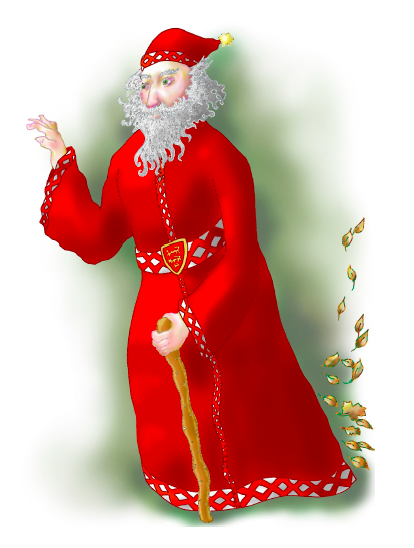 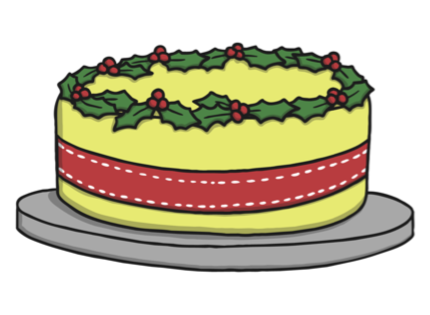 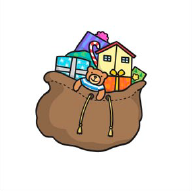 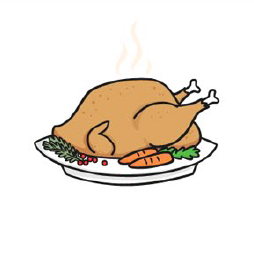 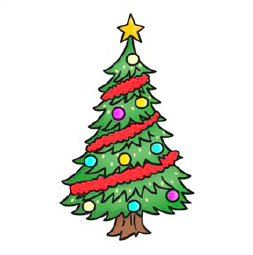 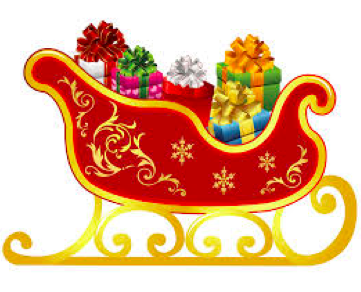 eune gâche dé Noué
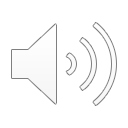 un arbre 
dé Noué
la pouque à 
Papa Noué
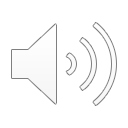 un trainé
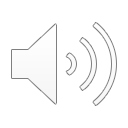 un picot
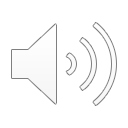 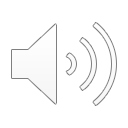 Papa Noué
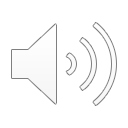 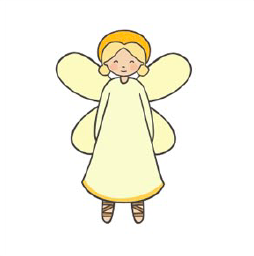 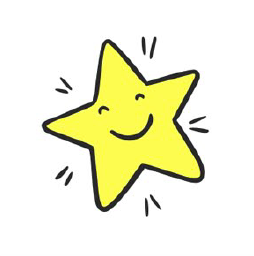 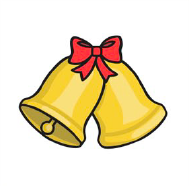 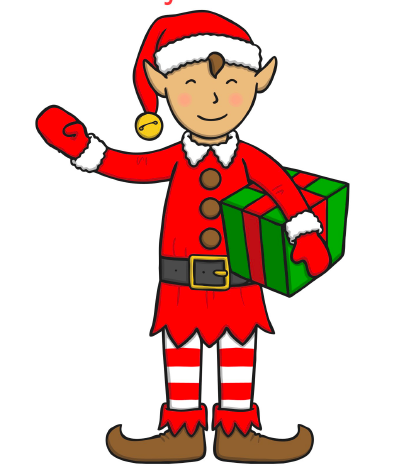 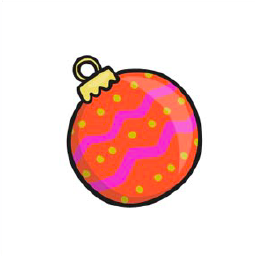 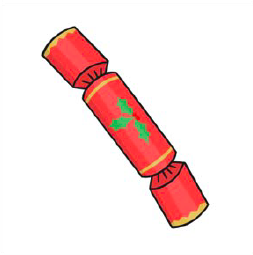 eune 
faîtelle
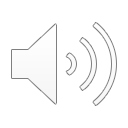 eune mèrlifiche
eune clioche
un cracot
d’Noué
eune êtaile
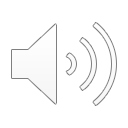 un goub’lîn
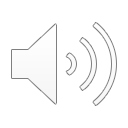 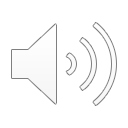 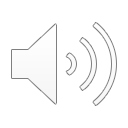 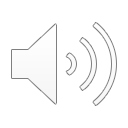 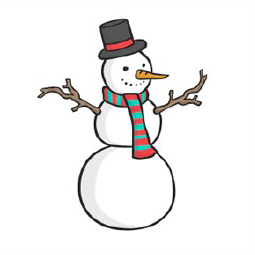 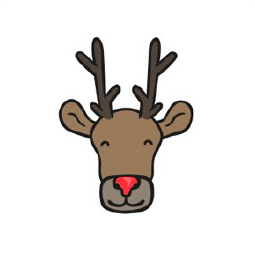 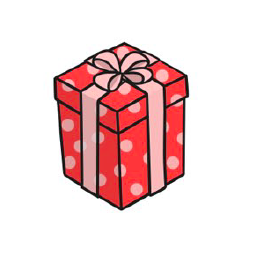 un bouonhomme
dé né
un présent 
d’Noué
un chèr du Nord
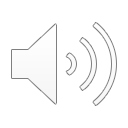 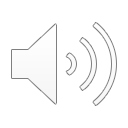 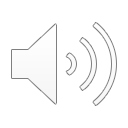 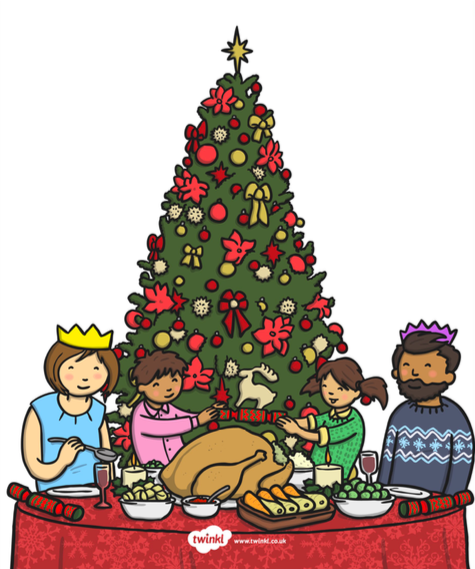 Alentou l’arbre 
dé Noué
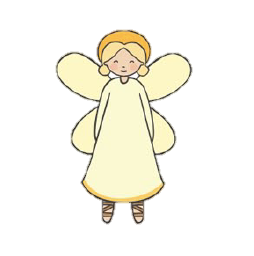 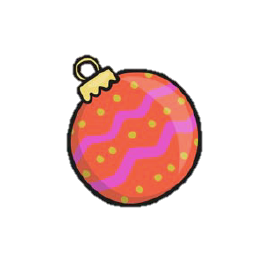 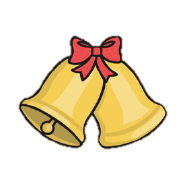 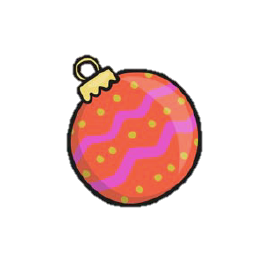 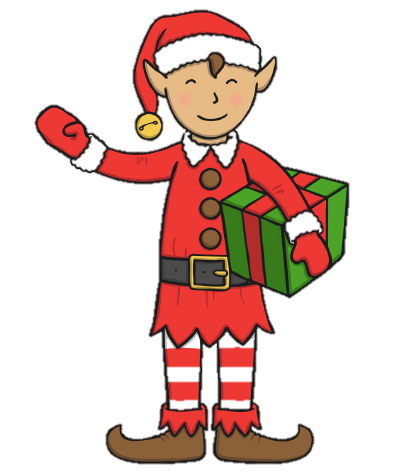 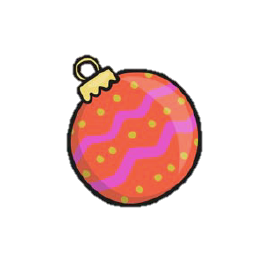 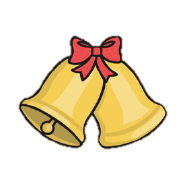 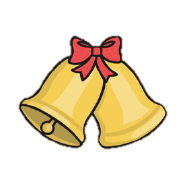 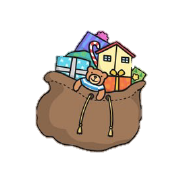 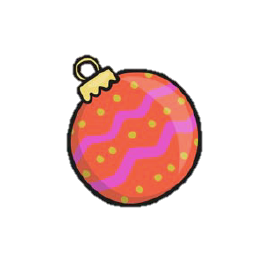 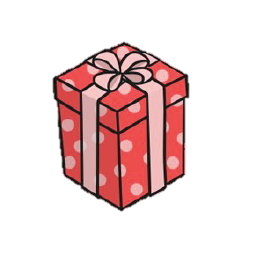 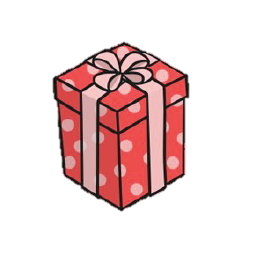 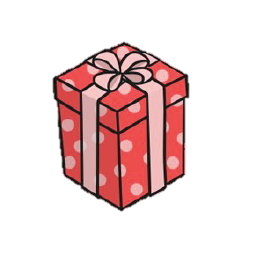 Bouan Noué!
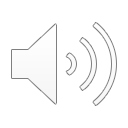 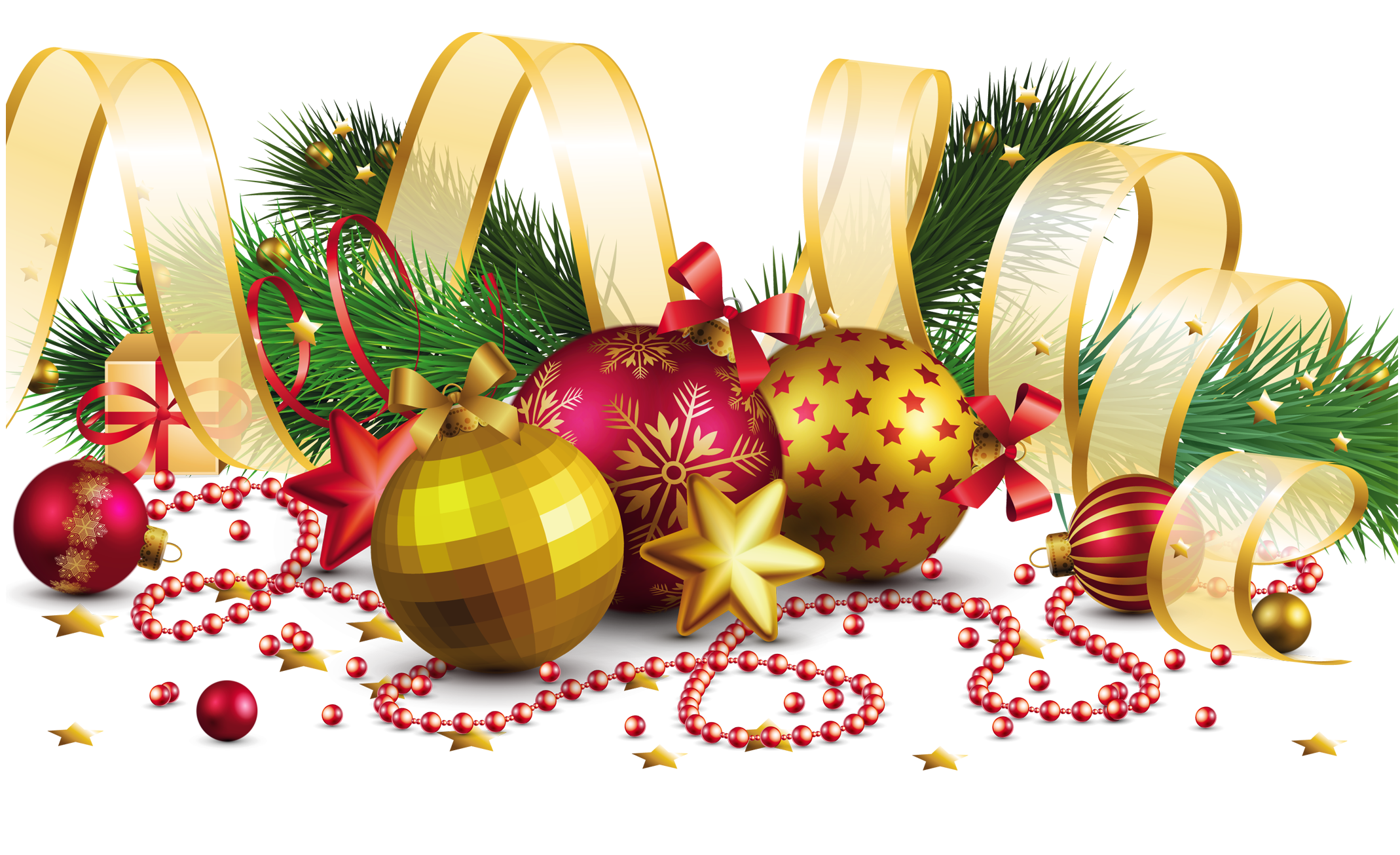 Bouanne Année!
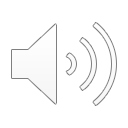